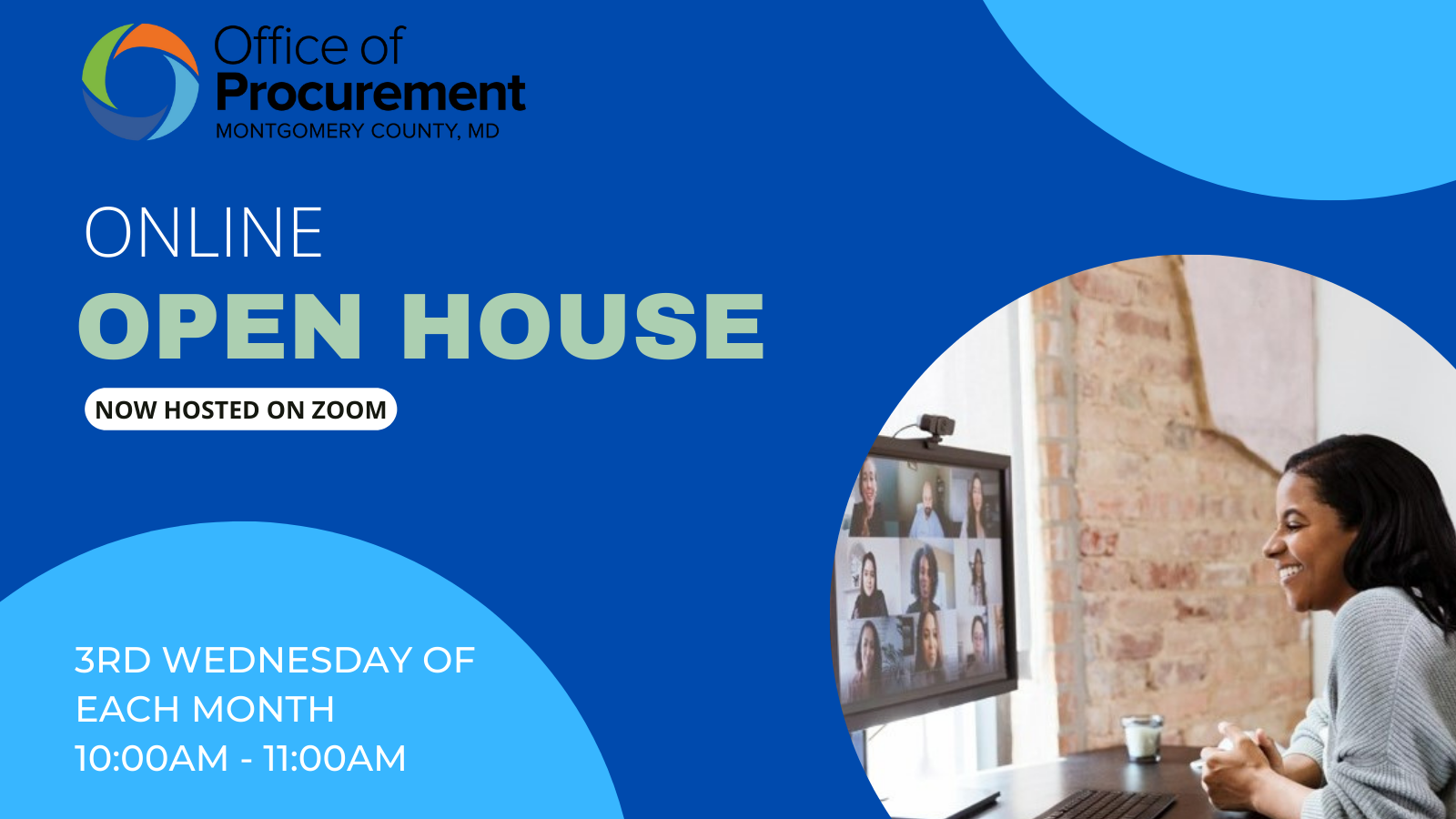 Online Open House: January 18, 2023
LSBRP and MFD Presentation
2
Welcome
This meeting is being recorded for future use on our website and social media accounts
Please hold your questions until the end, or type them in the chat box
Please mute yourselves and turn off your camera during the presentation
The recording and PPT slides will be available on our website very soon
3
Montgomery County: Local Business Programs
1st Step for ALL vendors:
Register in our database: www.mcipcc.net
Enter your commodity codes
4
Montgomery County: Local Business Programs
Local Small Business Reserve Program (LSBRP)

Local Business Preference Program (LBPP)

Local Business Subcontracting Program (LBSP)
5
Local Small Business Reserve Program
The Local Small Business Reserve Program (LSBRP) ensures that County departments award 25 percent (with specified exceptions) of their procurements for goods, services and construction to registered and certified local, small businesses.
https://www.montgomerycountymd.gov/PRO/DBRC/lsbrp.html
6
LSBRP: Do I Qualify?
Eligibility for the LSBRP is determined by ownership type, location, number of employees and gross sales.
Ownership
Independently-owned businesses only; brokers and subsidiary businesses are not eligible. A federal tax number or W-9 in the name of the business is required.
7
Local Small Business Reserve Program
Location
The business must have its principal place of business in Montgomery County defined as follows:
The business has its physical business location(s) only in Montgomery County; or
The business has physical business locations both in and outside of the County, but the County-based location(s) accounts for over 50% of the business's total number of employees, or over 50% of the business's gross sales.
8
Local Business Preference Program
The Local Business Preference Program (LBPP) is a local preference points program, so Montgomery County-based businesses will receive an extra 10% preference points on proposals.
https://www.montgomerycountymd.gov/PRO/DBRC/local-business-preference.html
9
Local Small Business Subcontracting Program
Local Business subcontracting goals:

 At least 10% of the contract dollars awarded for each High Dollar Value Contract should be awarded to a Local Business; and
 At least 10% of the total dollar value of all High Dollar Value Contracts in the aggregate should be awarded to Local Businesses.
https://www.montgomerycountymd.gov/PRO/DBRC/local-business-subcontracting.html
10
LSBRP Annual Report FY22
https://montgomerycountymd.gov/PRO/report/index.html
LSBRP Major Awards FY22
LSBRP Major Awards FY22 (continued)
Minority, Female, Disabled-Owned Business Program (MFD)
Montgomery County’s MFD Program assists certified minority firms in gaining access to prime contractor and subcontractor opportunities with County government agencies.

The MFD Program is a subcontracting program administered through the Office of Procurement.
https://www.montgomerycountymd.gov/PRO/DBRC/mfd.html
14
Minority, Female, Disabled-Owned Business Program (MFD)
MFD Current Goals
Based on 2014 Disparity Study
Minority primes are required to have MFD subs as well
Goals are posted on the MFD page www.montgomerycountymd.gov/MFD
Minority, Female, Disabled-Owned Business Program (MFD)
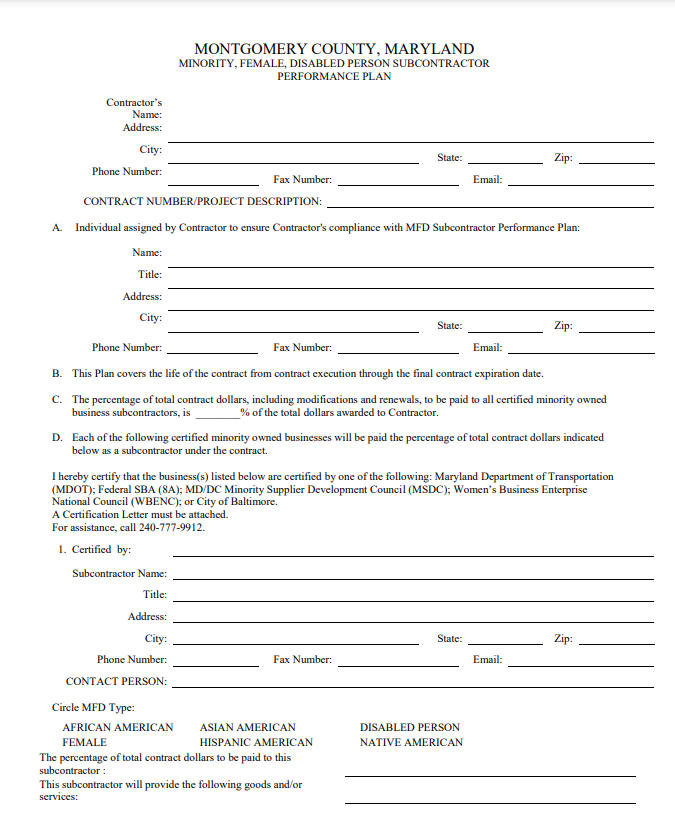 MFD Subcontractor Performance Form
Minority, Female, Disabled-Owned Business Program (MFD)
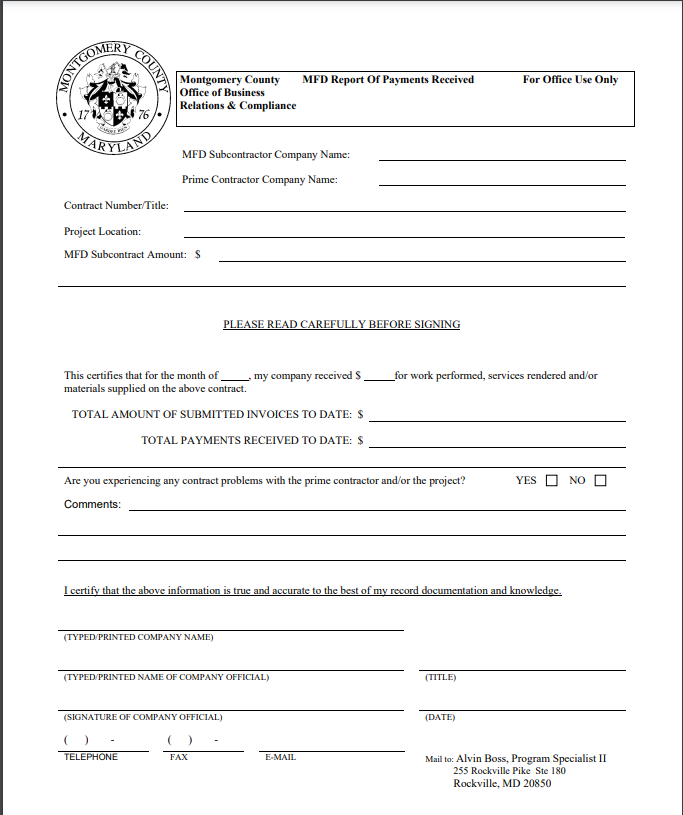 MFD Payment Form
Minority, Female, Disabled-Owned Business Program (MFD)
MFD Certifications Accepted by Montgomery County
Minority, Female, Disabled-Owned Business Program (MFD)
MFD Annual Report
https://montgomerycountymd.gov/PRO/report/index.html
Helpful Links
Procurement website www.montgomerycountymd.gov/PRO 
Vendor Registration System www.mcipcc.net 
Vendor Resources https://www.montgomerycountymd.gov/PRO/vendor-resources/index.html 
PROjection (Forecasting tool)
https://www.montgomerycountymd.gov/PRO/solicitations/projections.html 
Subscribe to weekly newsletter
https://content.govdelivery.com/accounts/MDMONTGOMERY/bulletins/2fb9c49 
Monthly Virtual Open House (Third Wed 10AM-11AM)
Check the event calendar on www.montgomerycountymd.gov/pro)
20
Questions?
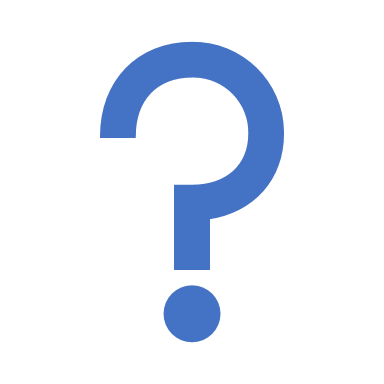 21
Contact Information
22